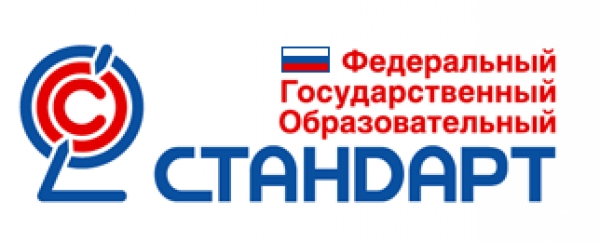 Федеральный государственный образовательный стандарт  дошкольного образования
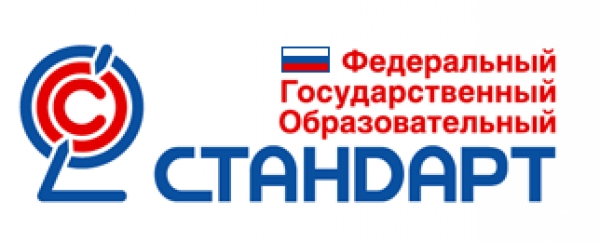 «Работать по-старому нельзя, поэтому мы начинаем новое дело, которое принесет пользу детям и позволит нам самим работать творчески, делать открытия, а значит - расти в личностном и профессиональном планах!»
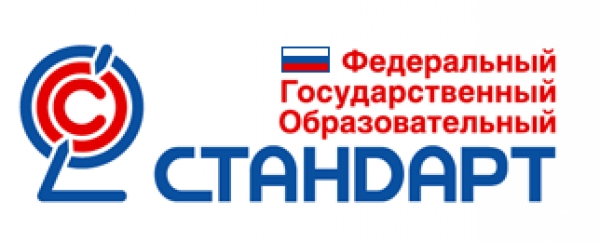 ЧТО ТАКОЕ «СТАНДАРТ»?
комплекс норм, правил, требований, которые устанавливаются на основе достижений науки, техники и передового опыта

Федеральный государственный образовательный стандарт дошкольного образования  представляет собой совокупность требований, обязательных при реализации основной образовательной программы дошкольного образования образовательными учреждениями любой формы собственности и ведомственной принадлежности.
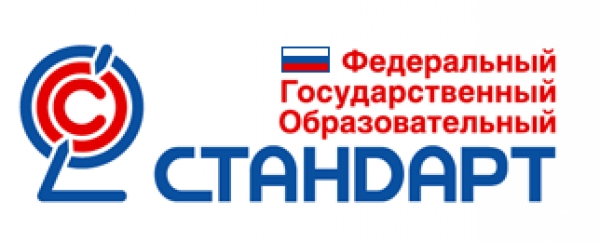 Правовое поле стандартов
ФГОС ДО вводится в соответствии с требованиями Федерального закона № 273 «Об образовании в Российской Федерации» вступающего в силу 1 сентября 2013 года (Ст. 14, п. 5)

   ФГОС дошкольного образования разработан на основе:
Конвенции ООН о правах ребенка
Конституции РФ
Законодательства РФ
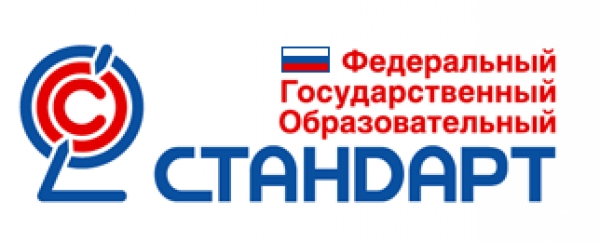 Причины введения ФГОС ДО
1
2
3
Реализация государственной политики в сфере образования, на право граждан Российской Федерации на получение качественного дошкольного образования.
Отставание дошкольного образования в ряду других образовательных систем общей системы непрерывного образования Российской Федерации.
Обеспечение преемственности между дошкольным и начальным общим образованием.
Отличия дошкольного образования от общего образования
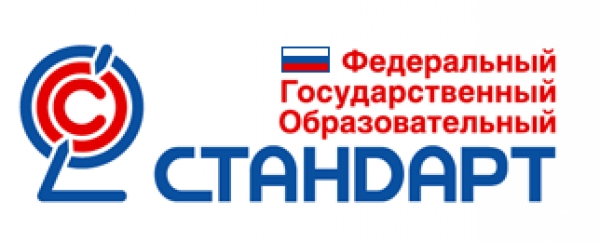 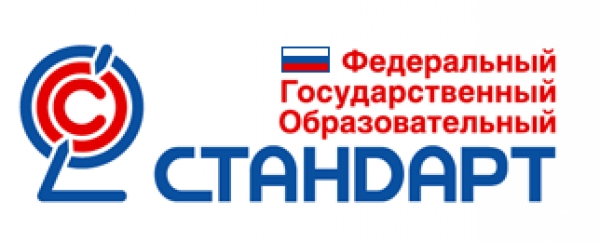 ФГОС НАПРАВЛЕН НА ДОСТИЖЕНИЕ ЦЕЛЕЙ:
повышение социального статуса дошкольного образования; 
обеспечение государством равенства возможностей для каждого ребенка в получении качественного дошкольного образования; 
обеспечение государственных гарантий уровня и качества дошкольного образования на основе единства обязательных требований к условиям реализации образовательных программ дошкольного образования, их структуре и результатам их освоения; 
сохранение единства образовательного пространства Российской Федерации относительно уровня дошкольного образования
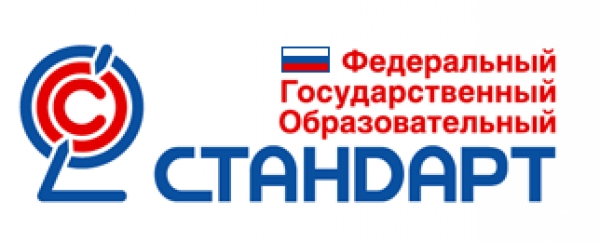 Ключевая установка стандарта
Поддержка разнообразия и самоценности детства, приобщение к ценностям культуры, социализация ребенка в обществе, а не обучение его письму, счету и чтению. И это приобщение происходит через ведущий вид детской деятельности — игру. Наложено табу на любые формы и методы школьной модели обучения. 
Принятие стандарта приведет к росту социального статуса детства, их семей, дошкольных учреждений, а также воспитателей.
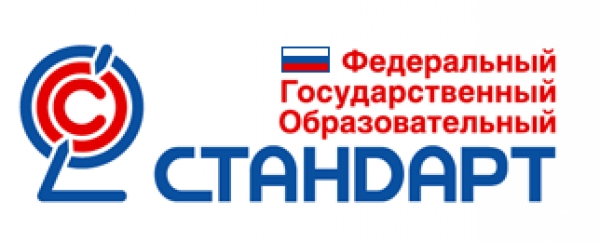 СТАНДАРТОМ УЧИТЫВАЮТСЯ:
индивидуальные потребности ребенка, связанные с его жизненной ситуацией и состоянием здоровья, определяющие особые условия получения им образования, индивидуальные потребности отдельных категорий детей, в том числе с ограниченными возможностями здоровья; 
возможности освоения ребенком Программы на разных этапах ее реализации.
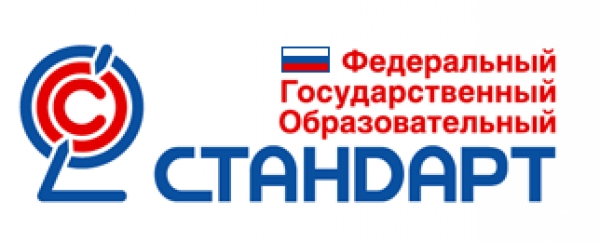 Стандарт включает в себя требования:
к программе
структуре и ее объему
условиям реализации
результатам освоения
Основная образовательная программа дошкольного образования
Программа разрабатывается и утверждается Организацией самостоятельно в соответствии с настоящим Стандартом и с учетом Примерных программ

Программа должна обеспечивать развитие личности, мотивации и способностей детей в различных видах деятельности и охватывать следующие структурные единицы, представляющие определенные направления развития и образования : 
социально-коммуникативное развитие; 
познавательное развитие; 
речевое развитие; 
художественно-эстетическое развитие; 
физическое развитие.
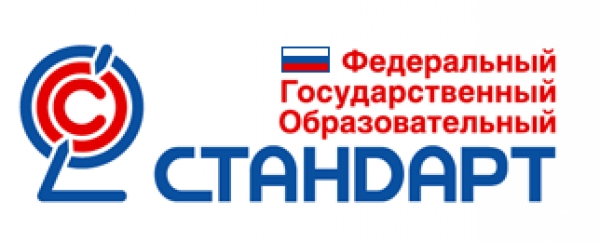 Основная образовательная программа дошкольного образования
Конкретное содержание указанных образовательных областей зависит от возрастных и индивидуальных особенностей детей, определяется целями и задачами Программы и может реализовываться в различных видах деятельности (общении, игре, познавательно-исследовательской деятельности - как сквозных механизмах развития ребенка)
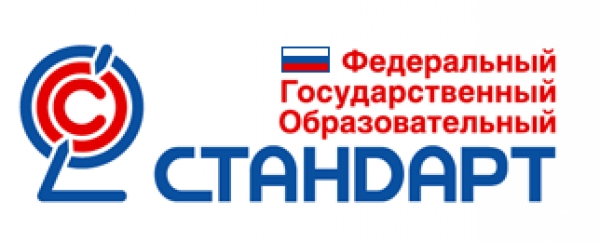 Требования к условиям реализации Программы включают требования к
психолого-педагогическим, 
кадровым, 
материально-техническим,
финансовым,
развивающей предметно-пространственной среде.
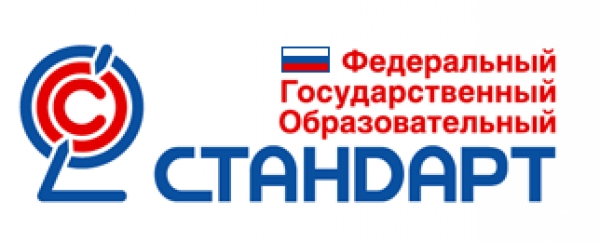 Требования Стандарта к результатам освоения Программы представлены в виде целевых ориентиров
Целевые ориентиры - социально-нормативные возрастные характеристики возможных достижений ребенка на этапе завершения уровня дошкольного образования 

    Целевые ориентиры не подлежат непосредственной оценке, в том числе в виде педагогической диагностики (мониторинга), и не являются основанием для их формального сравнения с реальными достижениями детей.
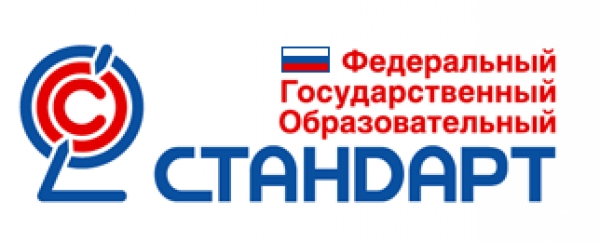 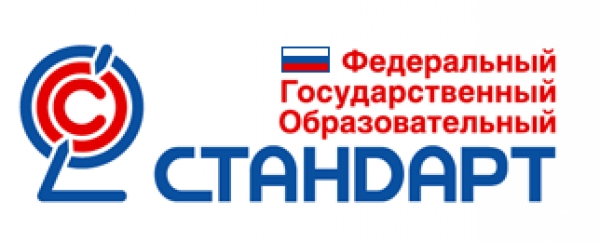 Целевые ориентиры на этапе завершения дошкольного образования:
ребенок овладевает основными культурными способами деятельности, проявляет инициативу и самостоятельность в разных видах деятельности - игре, общении, познавательно-исследовательской деятельности, конструировании и др.; способен выбирать себе род занятий, участников по совместной деятельности; 
ребенок обладает установкой положительного отношения к миру, к разным видам труда, другим людям и самому себе, обладает чувством собственного достоинства; активно взаимодействует со сверстниками и взрослыми, участвует в совместных играх. Способен договариваться, учитывать интересы и чувства других, сопереживать неудачам и радоваться успехам других, адекватно проявляет свои чувства, в том числе чувство веры в себя, старается разрешать конфликты;
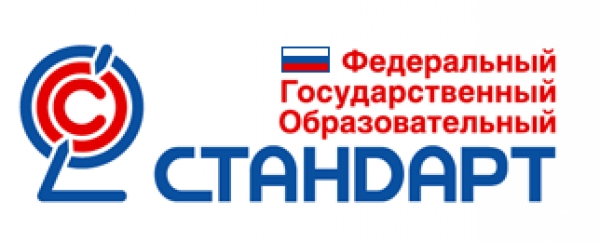 Целевые ориентиры
ребенок обладает развитым воображением, которое реализуется в разных видах деятельности, и прежде всего в игре; ребенок владеет разными формами и видами игры, различает условную и реальную ситуации, умеет подчиняться разным правилам и социальным нормам; 
ребенок достаточно хорошо владеет устной речью, может выражать свои мысли и желания, может использовать речь для выражения своих мыслей, чувств и желаний, построения речевого высказывания в ситуации общения, может выделять звуки в словах, у ребенка складываются предпосылки грамотности; 
у ребенка развита крупная и мелкая моторика; он подвижен, вынослив, владеет основными движениями, может контролировать свои движения и управлять ими;
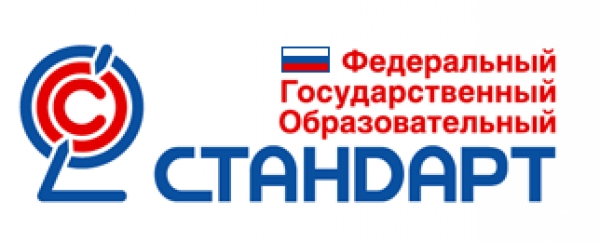 Целевые ориентиры
ребенок способен к волевым усилиям, может следовать социальным нормам поведения и правилам в разных видах деятельности, во взаимоотношениях со взрослыми и сверстниками, может соблюдать правила безопасного поведения и личной гигиены; 

ребенок проявляет любознательность, задает вопросы взрослым и сверстникам, интересуется причинно-следственными связями, пытается самостоятельно придумывать объяснения явлениям природы и поступкам людей; склонен наблюдать, экспериментировать. Обладает начальными знаниями о себе, о природном и социальном мире, в котором он живет; знаком с произведениями детской литературы, обладает элементарными представлениями из области живой природы, естествознания, математики, истории и т.п.; ребенок способен к принятию собственных решений, опираясь на свои знания и умения в различных видах деятельности.
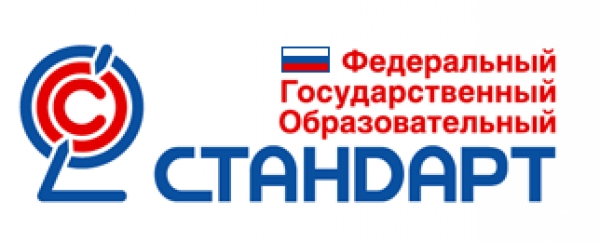 Целевые ориентиры
Целевые ориентиры Программы выступают основаниями преемственности дошкольного и начального общего образования 

Таким образом, Стандарт ориентирован на становление личностных характеристик ребенка к окончанию дошкольного периода детства
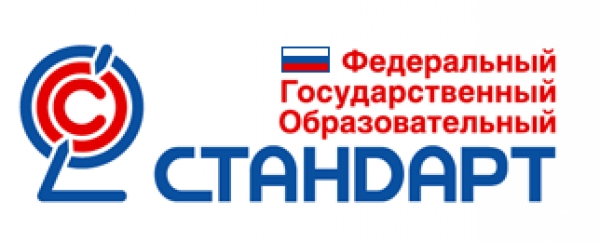 Спасибо за внимание!